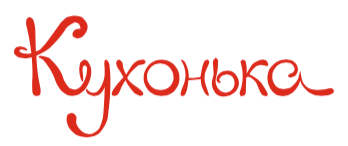 ВВЕДЕНИЕ
Большинство из нас никогда не проходило никаких специализированных курсов, и никто нас не обучал тому, как лучше всего работать по телефону. Часто нам приходится учиться этому самим и у старших товарищей. 
В нашей компании консультант по телефону - это специалист, который принимает все входящие звонки от наших клиентов и тех людей, которые могут ими стать. Это не просто работник, который принимает звонки и отвечает на вопросы. 
Это специалист, который способен по телефону увидеть и решить проблему любого клиента. 
Это специалист, способный привести интересующегося потенциального клиента к нам в магазин, записав его на замер / составление проекта / заключение договора. 
Это специалист, который в прямом смысле слова приносит доход компании.
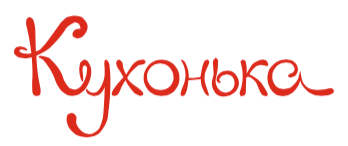 ВВЕДЕНИЕ
Когда человек планирует что-то приобрести (равно «потратить деньги», равно «принести кому-то доход»), то в первую очередь он звонит туда, где продают это «что-то» (товар или услугу). И, как правило, сначала он звонит в компанию, которая ему известна, которая находится на слуху. И если на этапе телефонного звонка он не получает уверенности в том, что будет правильно доверить свои деньги именно этой компании, то он точно найдет другую. Мы за то, чтобы покупатели оставались у нас. И мы не раз убеждалась в том, что человек, которому нужен кухонный гарнитур, придет и останется в «Кухоньке» (поскольку наша компания стабильна, предоставляет хороший сервис, качественный продукт и гарантийное обслуживание) при условии, что по телефону он получит профессиональную и понятную ему консультацию.
Мы хотим, чтобы вы умели давать именно такие консультации. И этот курс предназначен для того, чтобы помочь вам научиться этому. 
Цель данного курса – максимально просто и эффективно научить вас навыкам базовой работы консультанта по телефону в нашей компании.
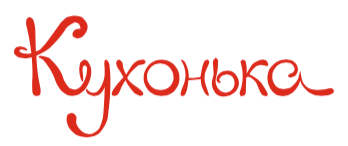 ВВЕДЕНИЕ
Здесь рассматриваются методы, которые выработаны и успешно используются в Мебельной компании «Кухонька». Если ранее вы использовали в подобной работе какие-то другие методы, то это не значит, что вы действовали неправильно. Применяя инструменты, данные в этом Руководстве, и выполняя все шаги в указанной последовательности, причём каждый шаг − с полной отдачей, вы сможете увидеть, что дела у вас пойдут лучше, чем прежде. Вы станете настоящим профессионалом. 
Для того, чтобы получить максимальную пользу от данного курса, примите решение, что вам предстоит чему-то научиться, и что вы можете повысить способности, которые у вас уже есть.
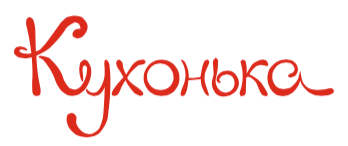 КАК ПРОХОДИТЬ ЭТОТ КУРС
Этот курс состоит из точно заданной последовательности материалов, которые вам следует изучить, и заданий, которые вам необходимо выполнить по порядку, одно за другим. Задания курса расположены в соответствии с принципом постепенного увеличения знаний о предмете.

Выполняйте шаги курса по порядку, используя указанные материалы. Вы должны быть уверены в том, что вы понимаете значение каждого слова. Каждого! 
Это важно! 
Встретив слово, которое вы не понимаете или которое не кажется вам полностью ясным, посмотрите его значение в словаре, если на него нет сноски внизу листа.
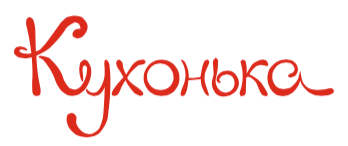 КАК ПРОХОДИТЬ ЭТОТ КУРС
Вы будете читать небольшие разделы, входящие в этот курс, а затем выполнять упражнения и практические задания. 
Упражнения в этом буклете разработаны специально для того, чтобы помочь вам усвоить материал курса и получить навыки практического применения изученного. 

Каждое упражнение содержит инструкции. Перед началом выполнения упражнения прочитайте инструкцию и убедитесь, что вы полностью поняли, что именно вам необходимо сделать и какой достигнуть цели.
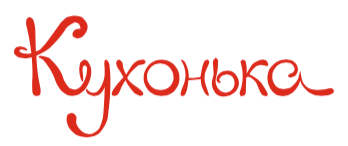 КАК ПРОХОДИТЬ ЭТОТ КУРС
Некоторые упражнения выполняются в парах. Каждый человек в паре выполняет свою роль. Эти роли называются «Тренер» и «Студент». 
Студент - человек, который учится или изучает что-то. Тренер - человек, который помогает студенту, начинает и заканчивает упражнения и ставит студенту «зачет».
Как выполняются упражнения в парах: 
Тренер и студент читают упражнение. После того, как суть упражнения стала понятной, тренер дает студенту команду «Начали!». 
Студент выполняет упражнение. Если в ходе упражнения студент допускает ошибку, то тренер говорит «Стоп!» и указывает студенту, какая именно ошибка была им допущена. Тогда упражнение выполняется с начала («Начали!»). 
Если студент правильно выполнил упражнение, тренер дает команду «Закончили!». 
Когда студентом достигнута цель упражнения, тренер говорит ему «Зачёт!».
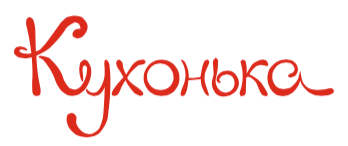 КАК ПРОХОДИТЬ ЭТОТ КУРС
Если в ходе прочтения инструкций или выполнения упражнений у вас возникнут какие-либо трудности - обратитесь к тренеру. 

Выполняйте каждый шаг этого курса, ничего не пропуская и не нарушая последовательности действий. Когда изучены все теоретические материалы, выполнены все упражнения, и вы получили по ним «зачет» от тренера, курс считается завершенным. 
Не ленитесь тщательно выполнять каждый шаг. Этот курс разработан специально для вас. Для достижения цели курса важно тщательно и полностью выполнить все упражнения и тренировки.